wees geen bekrompen ouwe zak
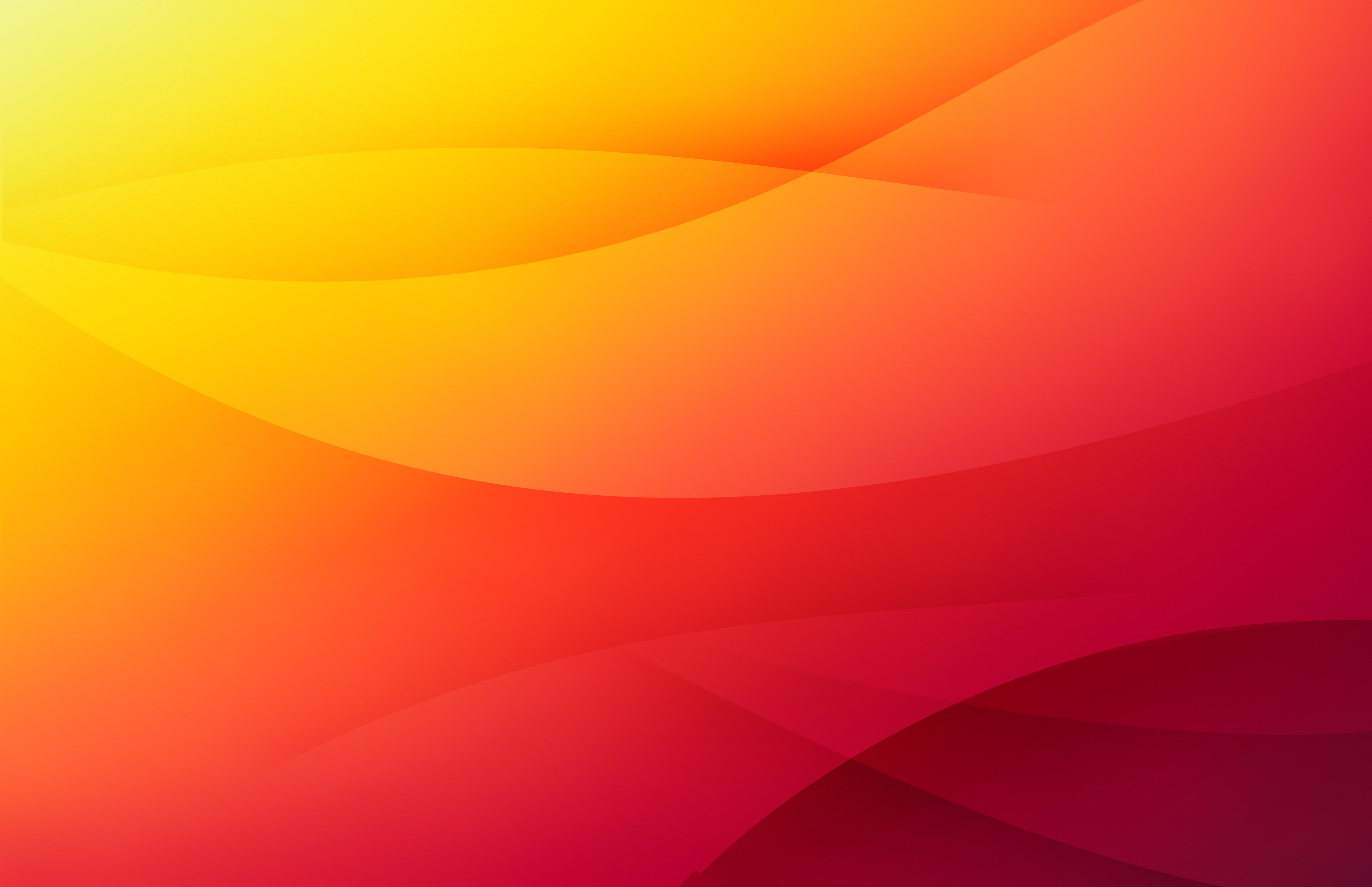 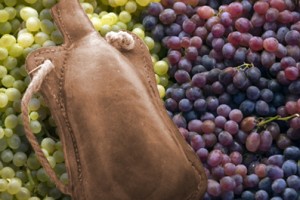 preek over Lucas 5,36-39
Martyriakerk Bedum, 09 02 2020
ds. Marten de Vries
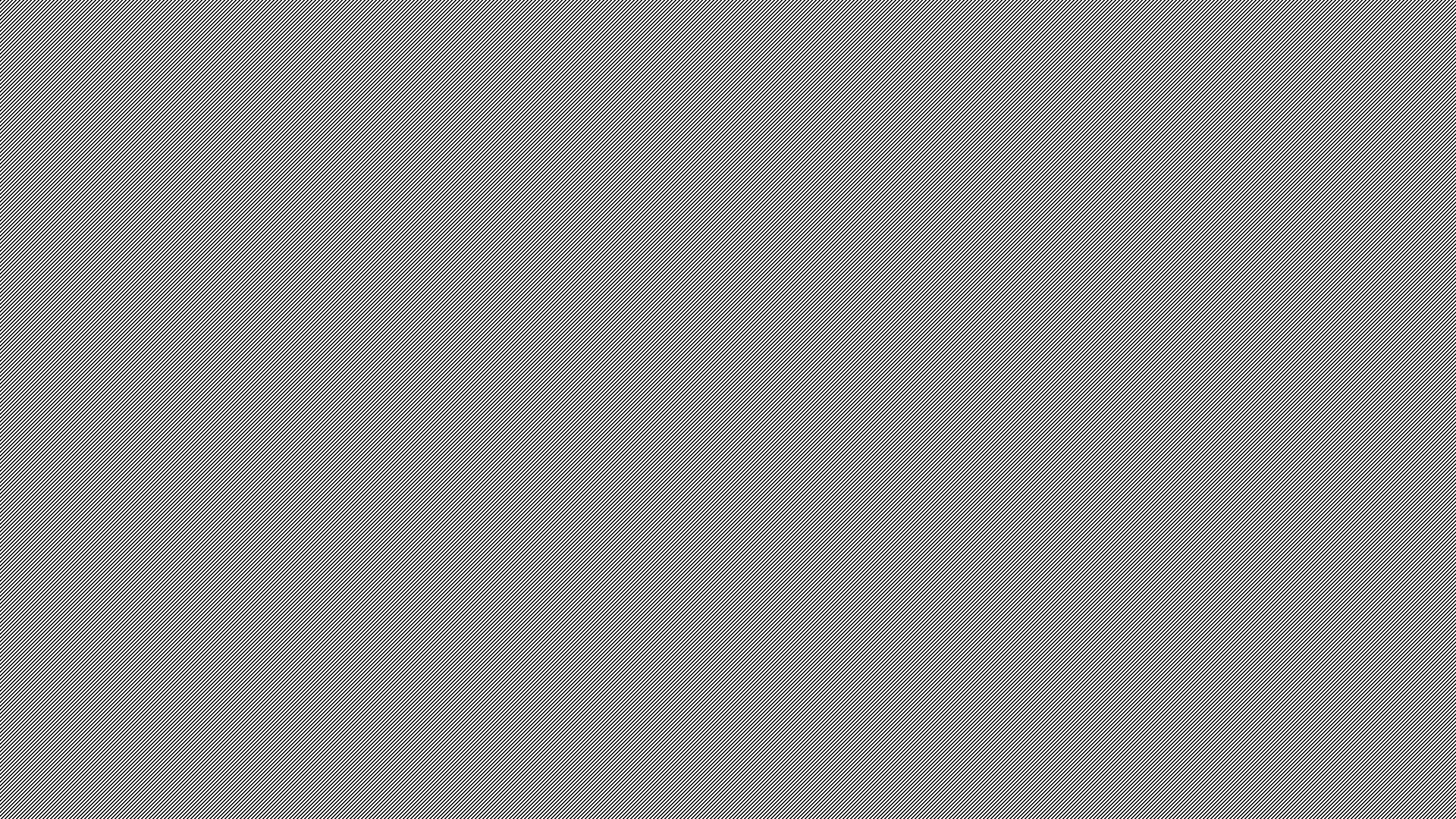 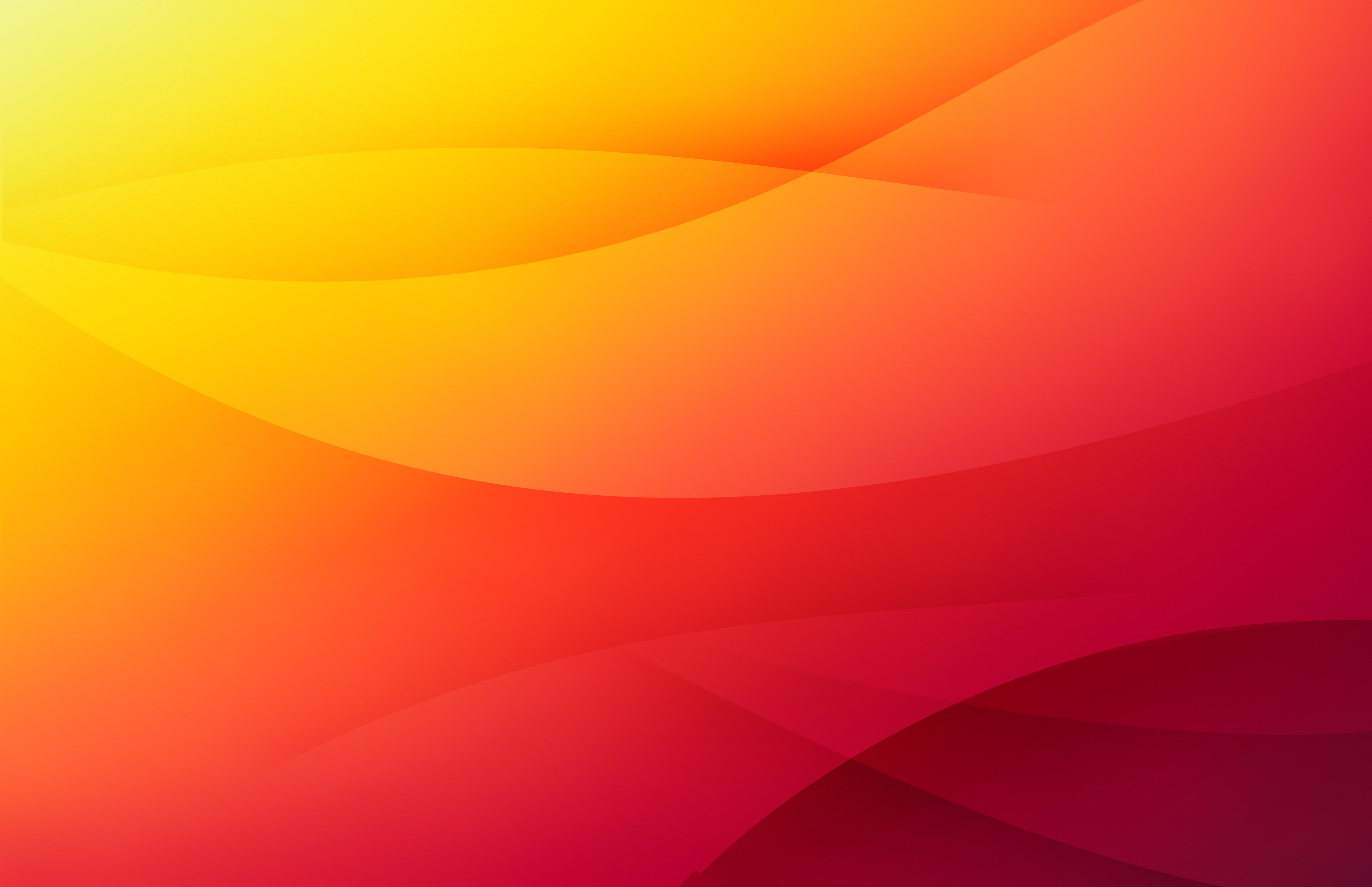 wees geen bekrompen ouwe zak
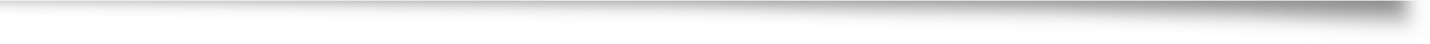 vorm en inhoud
New Wine of anti-hype

flexible flessen
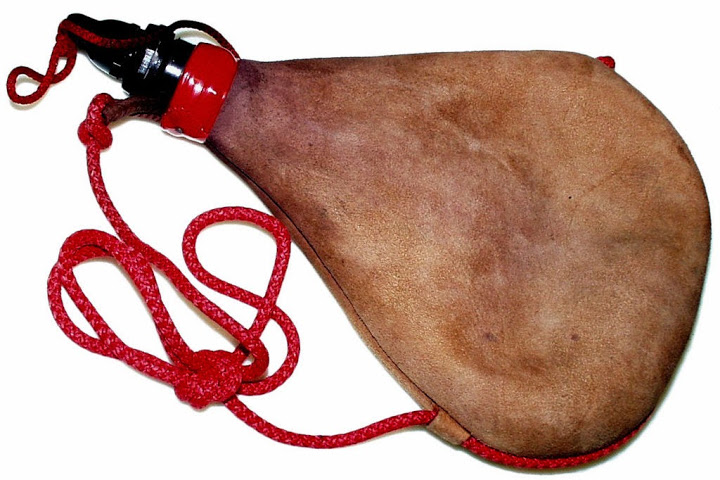 wees geen bekrompen ouwe zak
1 jonge wijn behoeft een krans
2 oplappen werkt niet
3 een kerk die bij Hem past
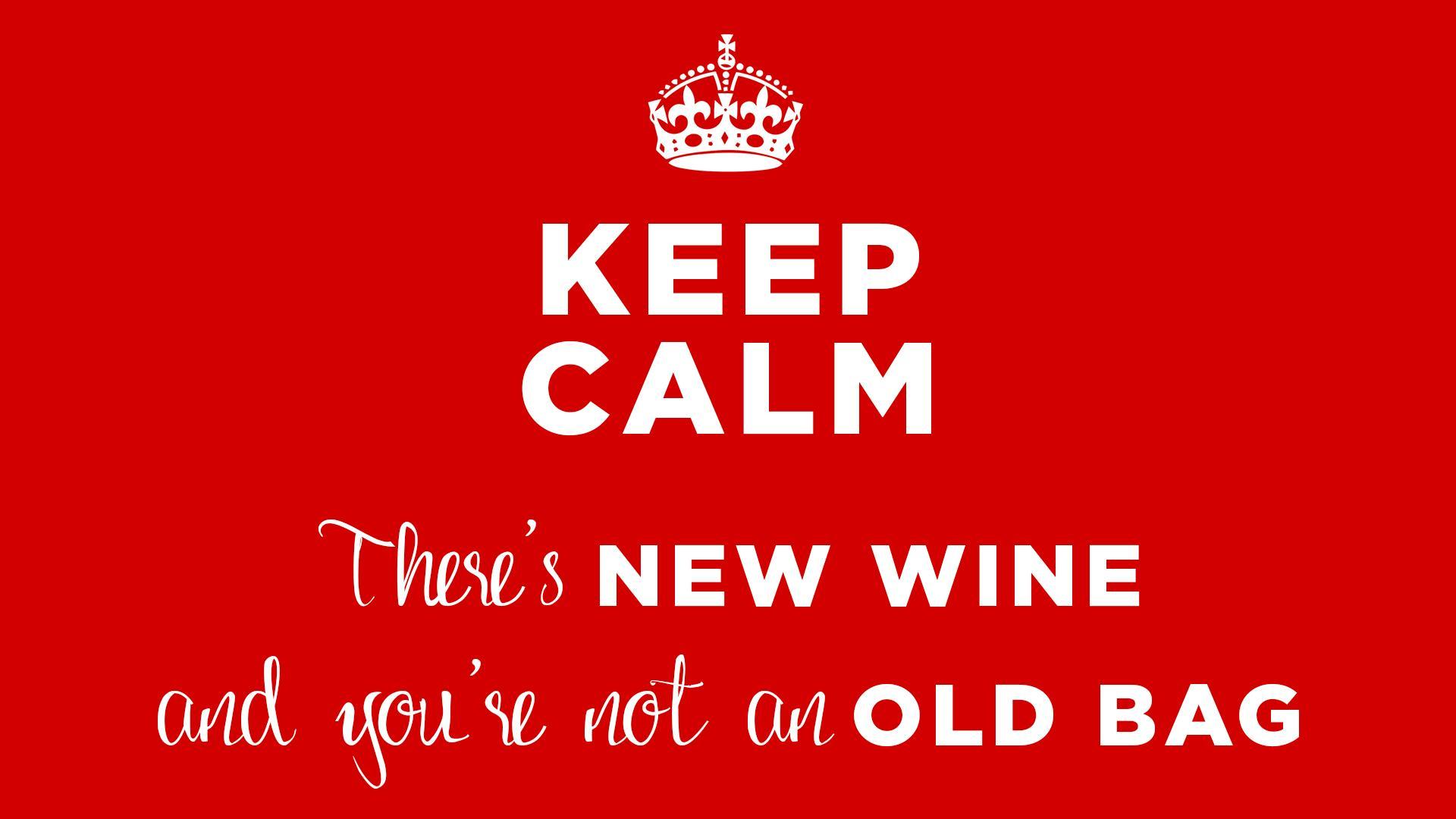 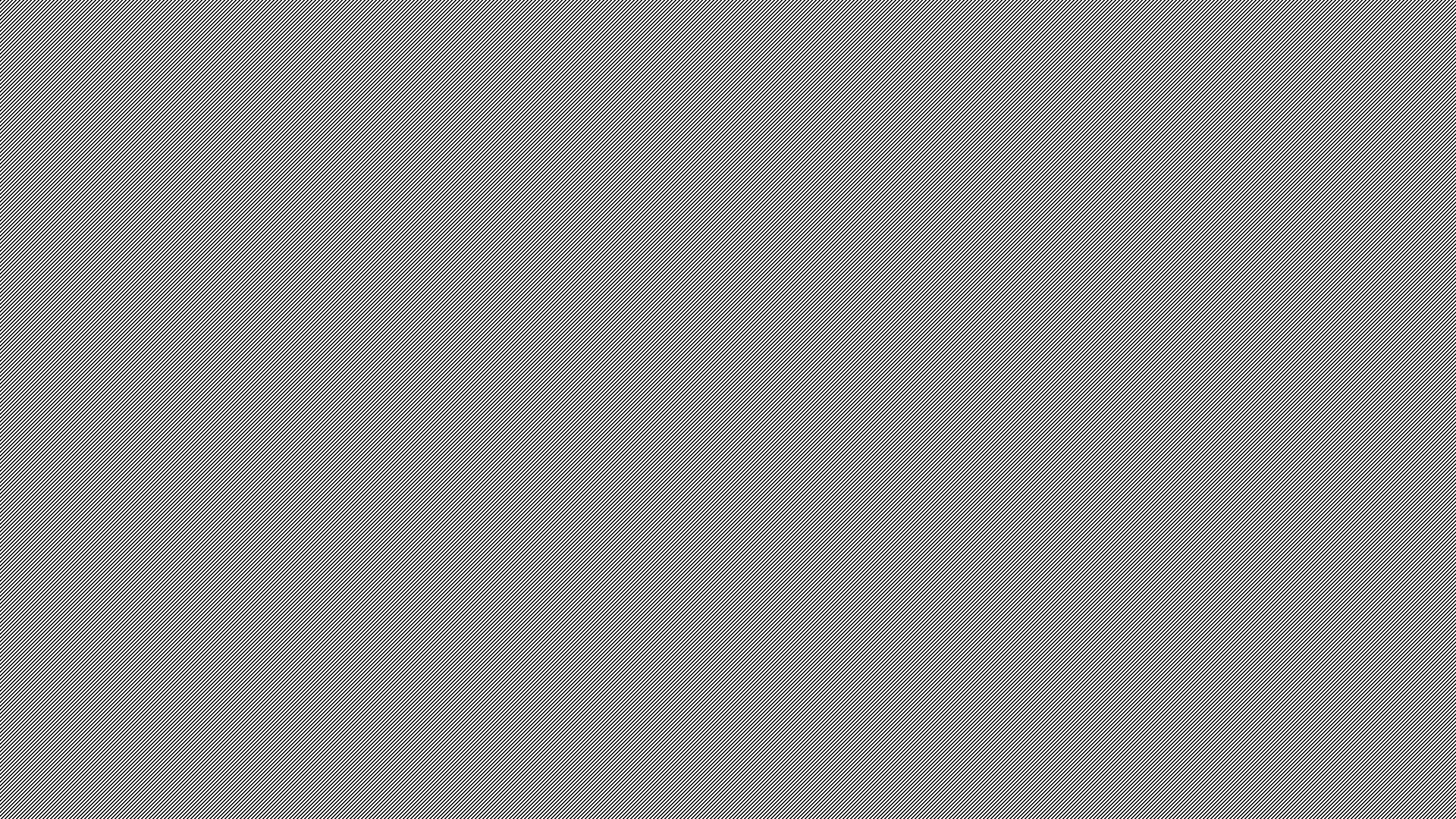 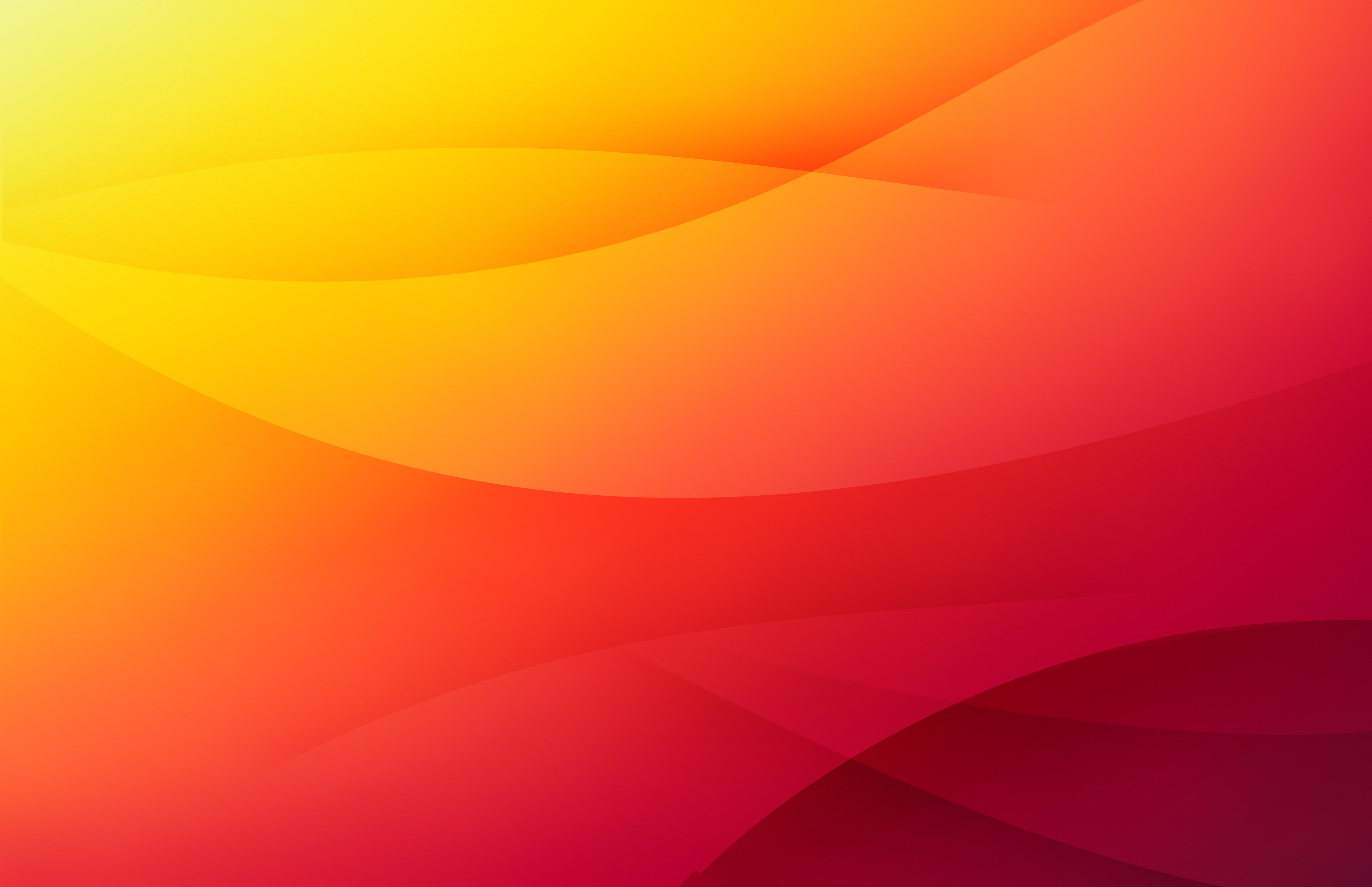 jonge wijn behoeft een krans
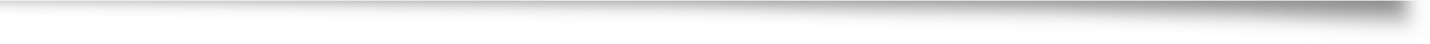 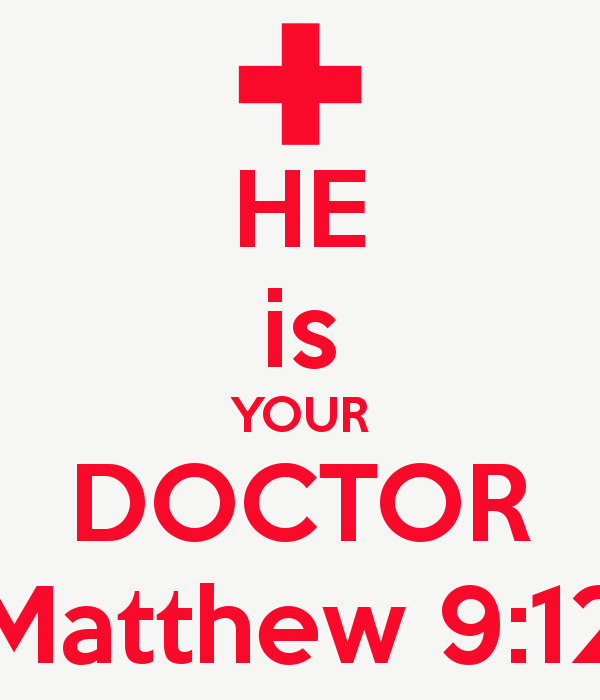 door vrome lui gemeden
waar je mee omgaat…

besmet? genezend!
‘feest van genade’
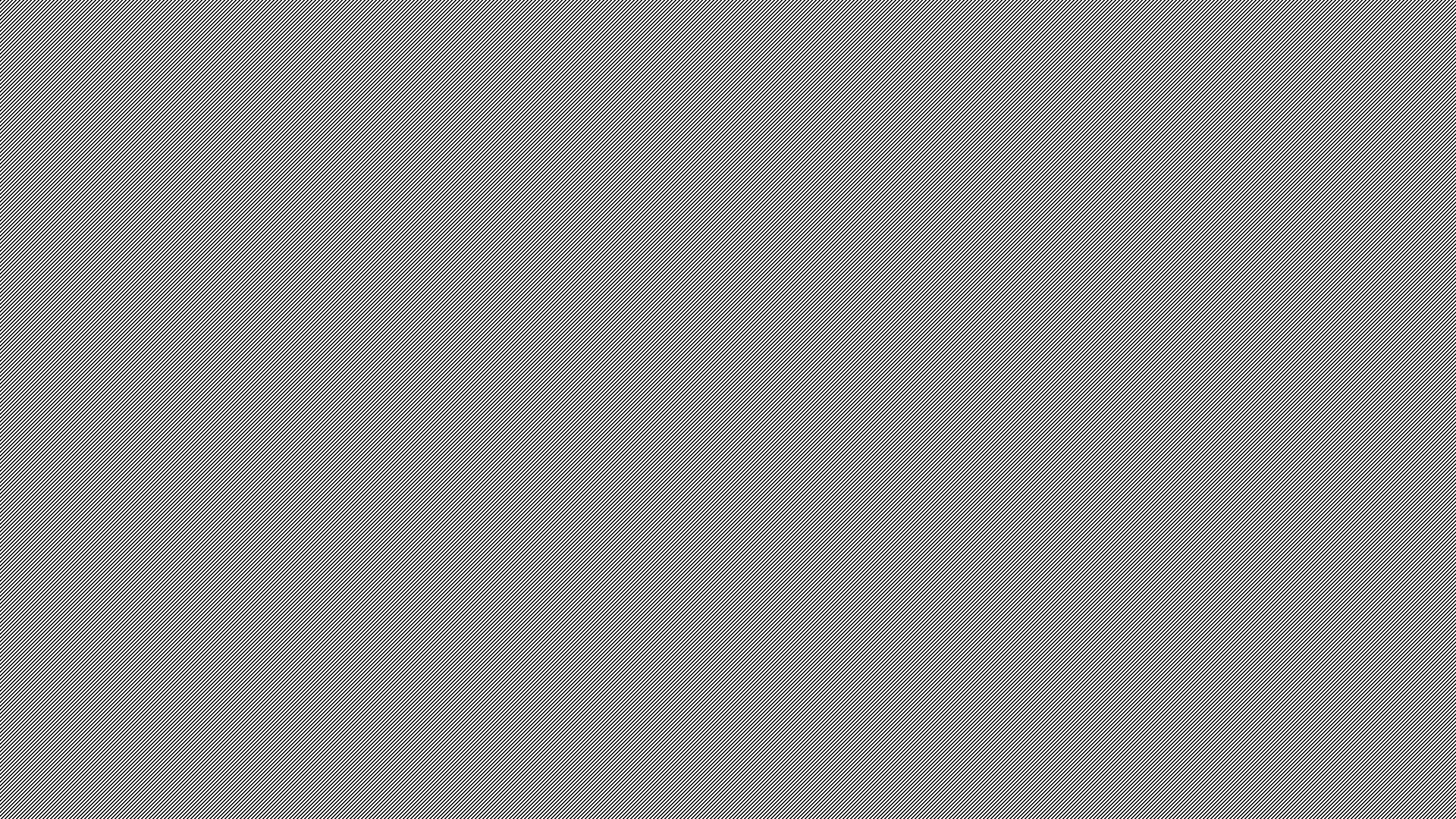 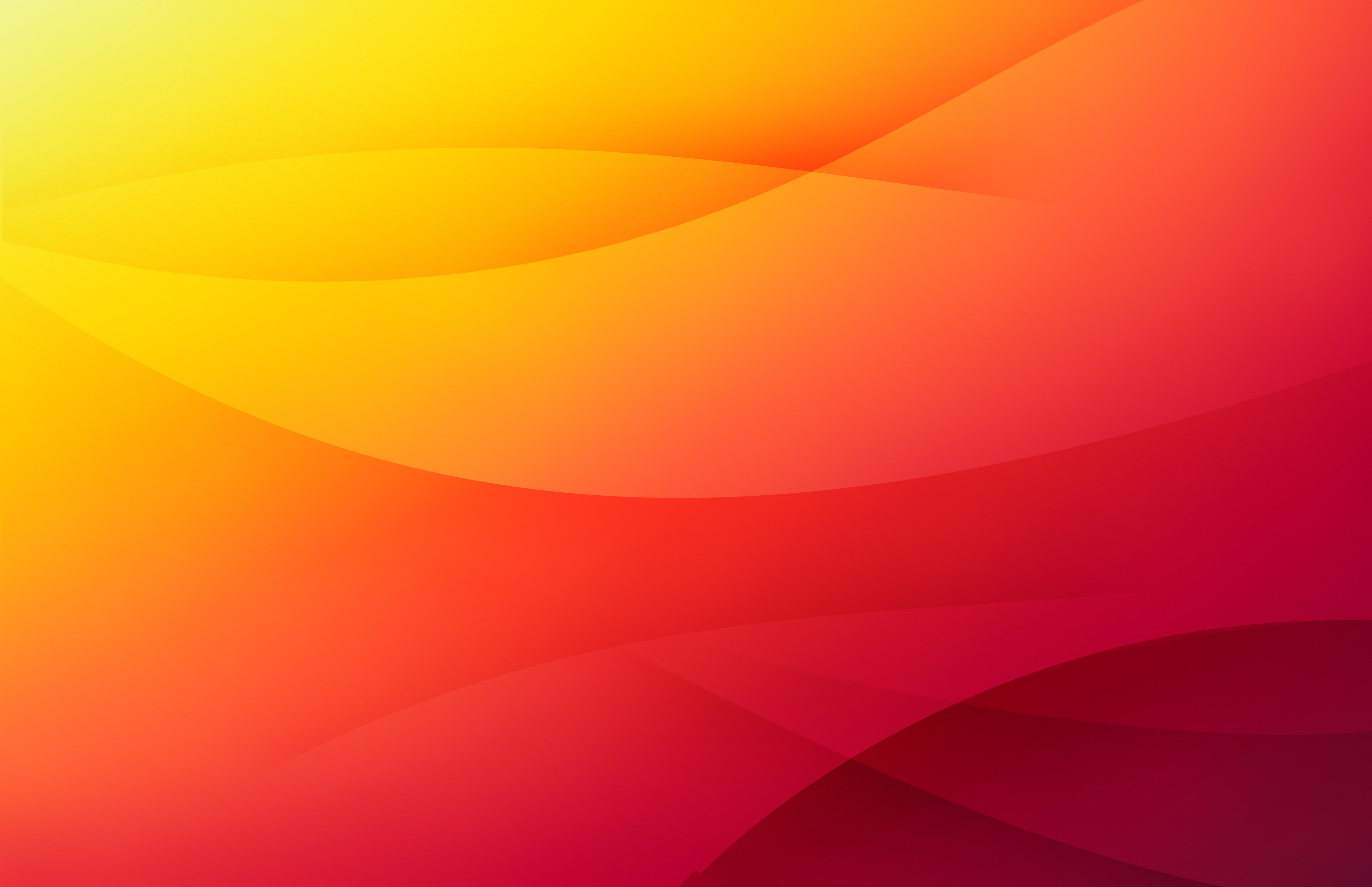 oplappen werkt niet
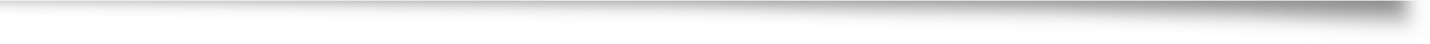 onontvankelijk voor iets nieuws

de rek is eruit
hij loopt leeg

Hij gunt je wat beters
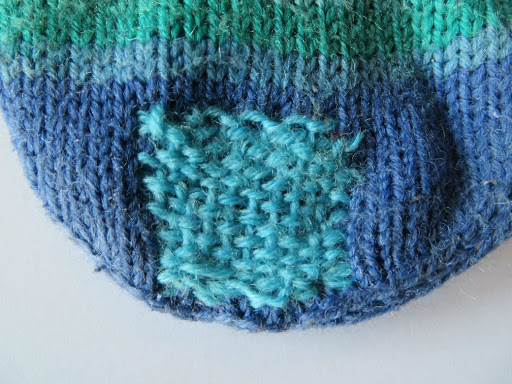 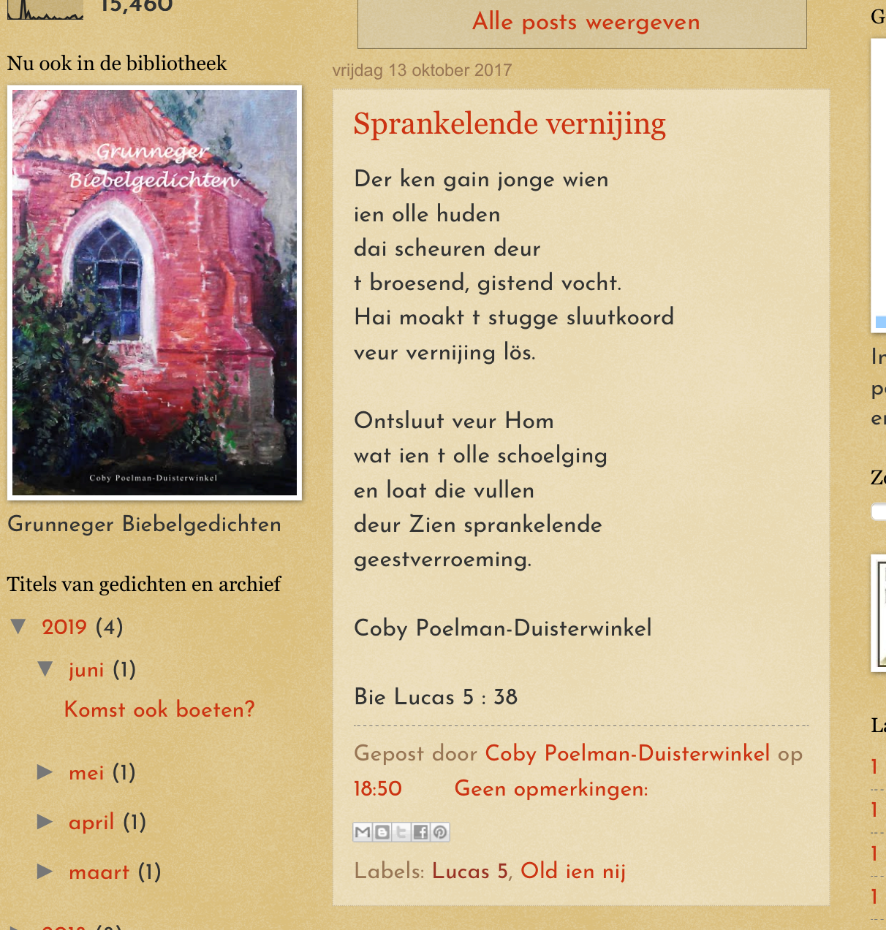 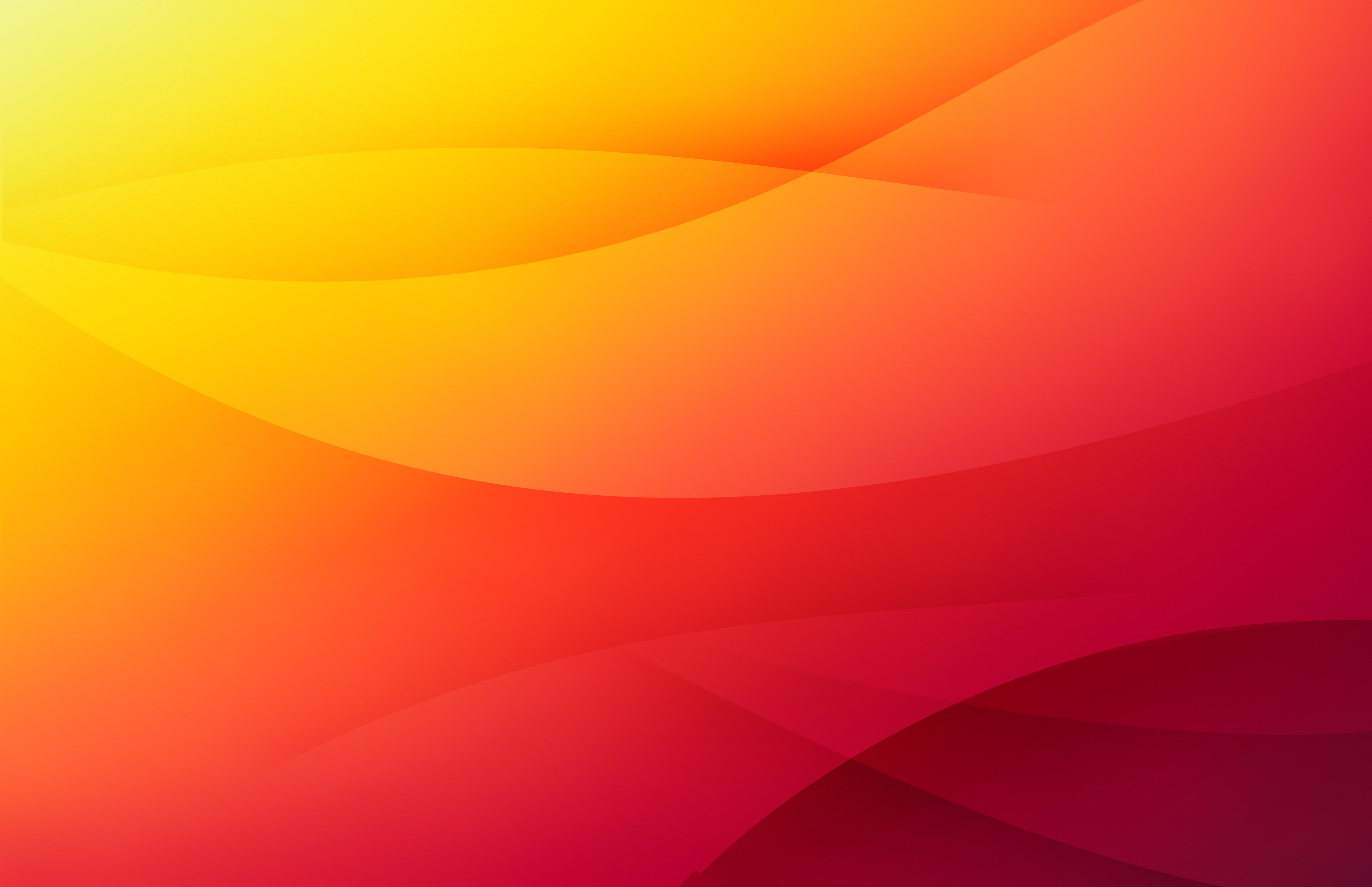 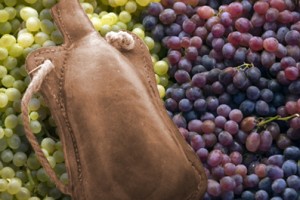 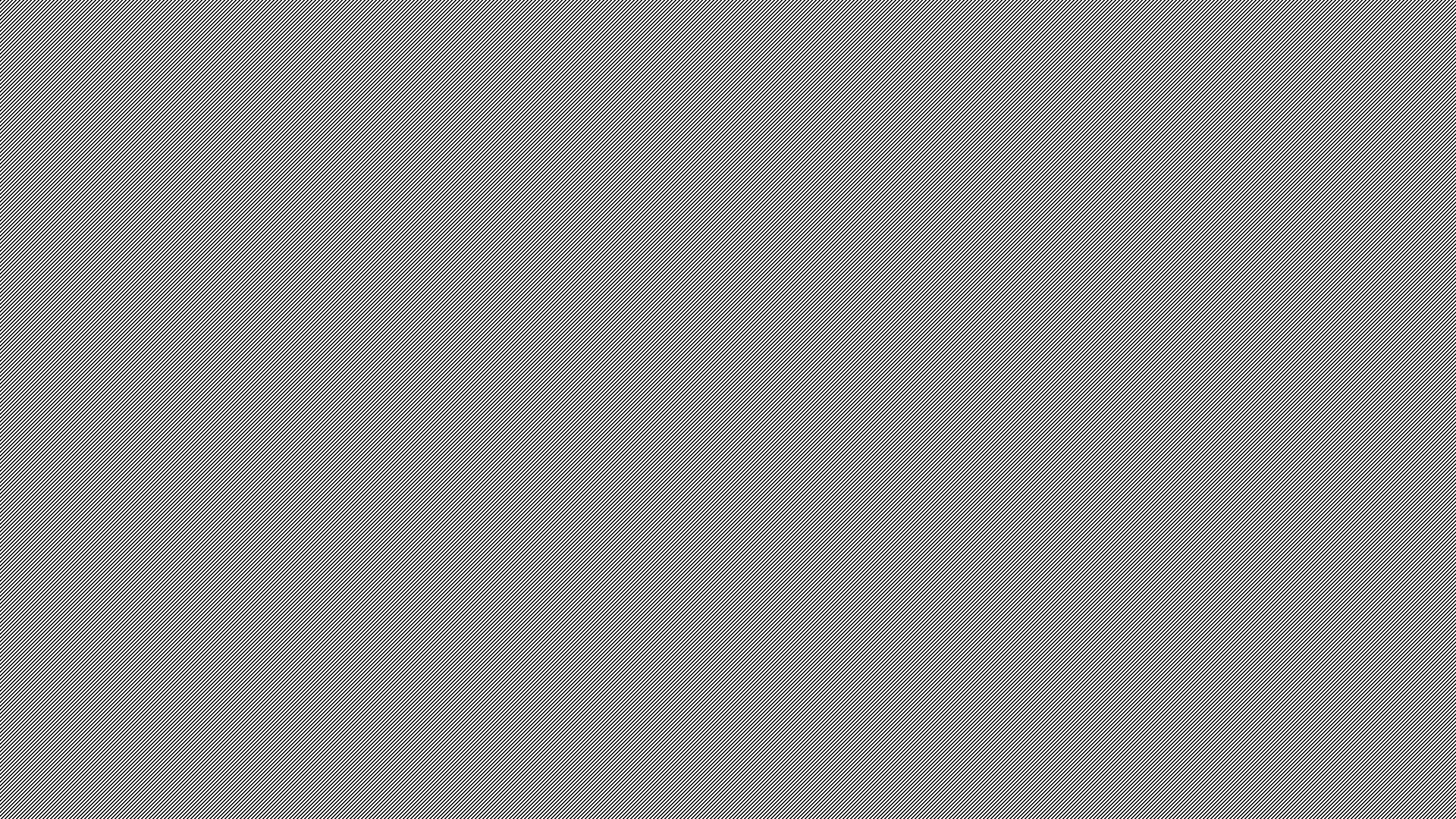 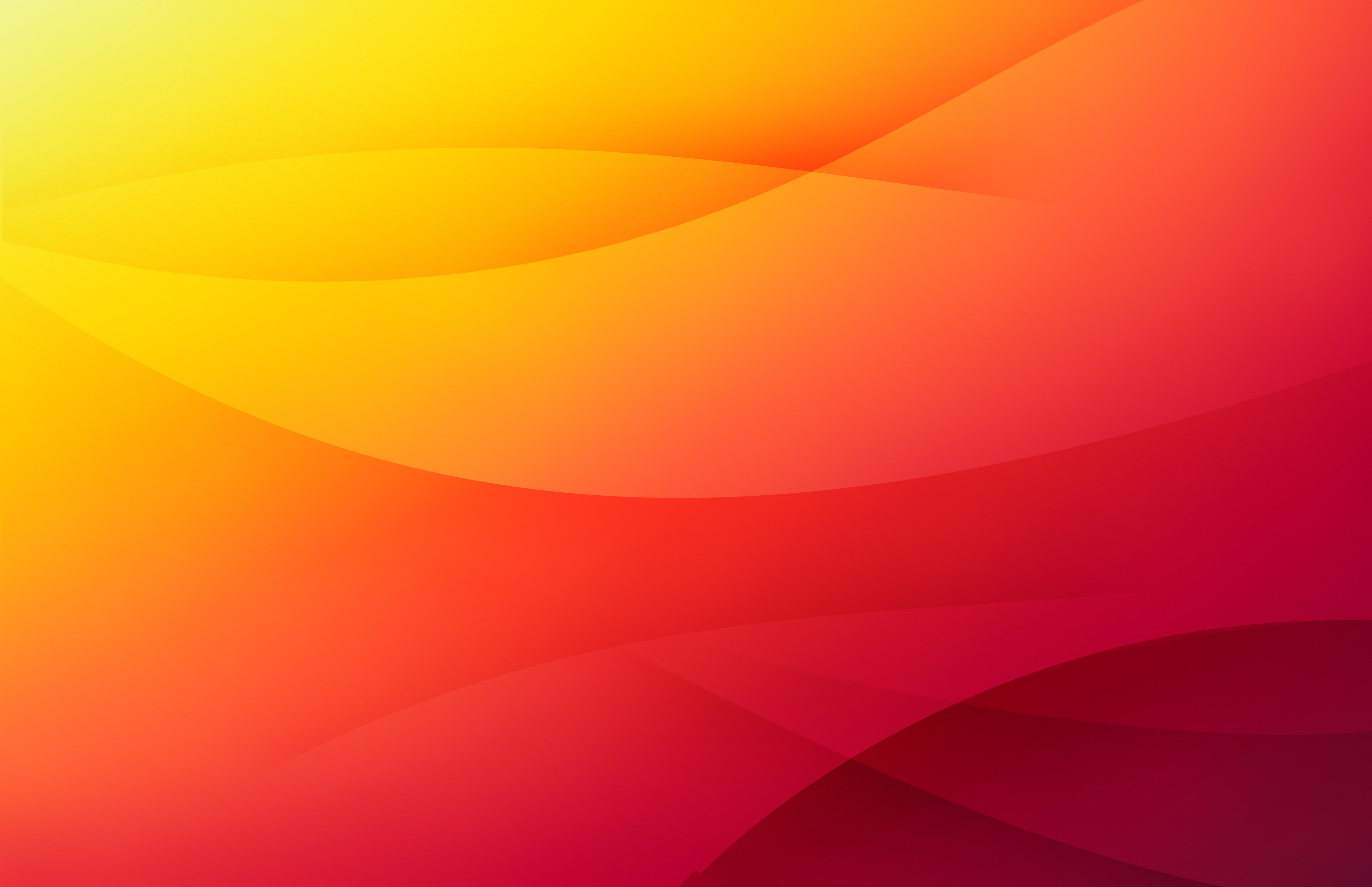 een kerk die bij Hém past
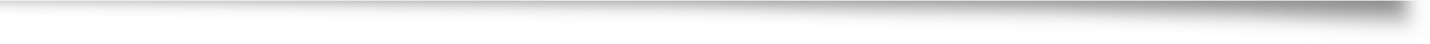 verschil mag er zijn
onversneden evangelie


in zíjn gelijk bevestigd
oud evangelie, goed nieuws
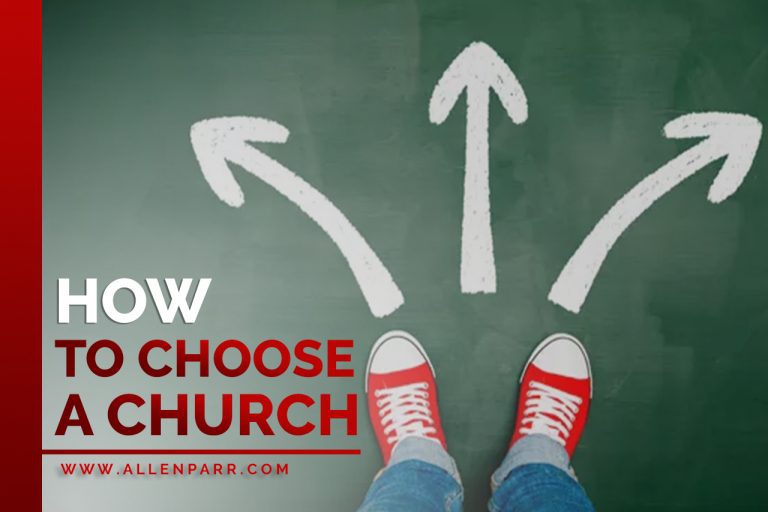